“Щось велике в лісі здохло…”
Підготувала
учениця ІІ курсу природничого класу
Ніжинського ліцеюНіжинської міської ради
при НДУ ім.ГоголяСаченко Анна
Завдання:
Припустити, при якому співвідношенні числа атомів Карбону до числа гетероатомів в молекулі запах буде найсильнішим;
Дослідити залежність інтенсивності запаху від типу гетероатома;
Розглянути на прикладах сполук, що містять Нітроген, Фосфор, Сульфур, Селен.
Запах
За́пах — особливе відчуття присутності деяких летких речовин у повітрі, що здійснюються хімічними рецепторами нюху, що знаходяться в носовій порожнині людини або тварин.
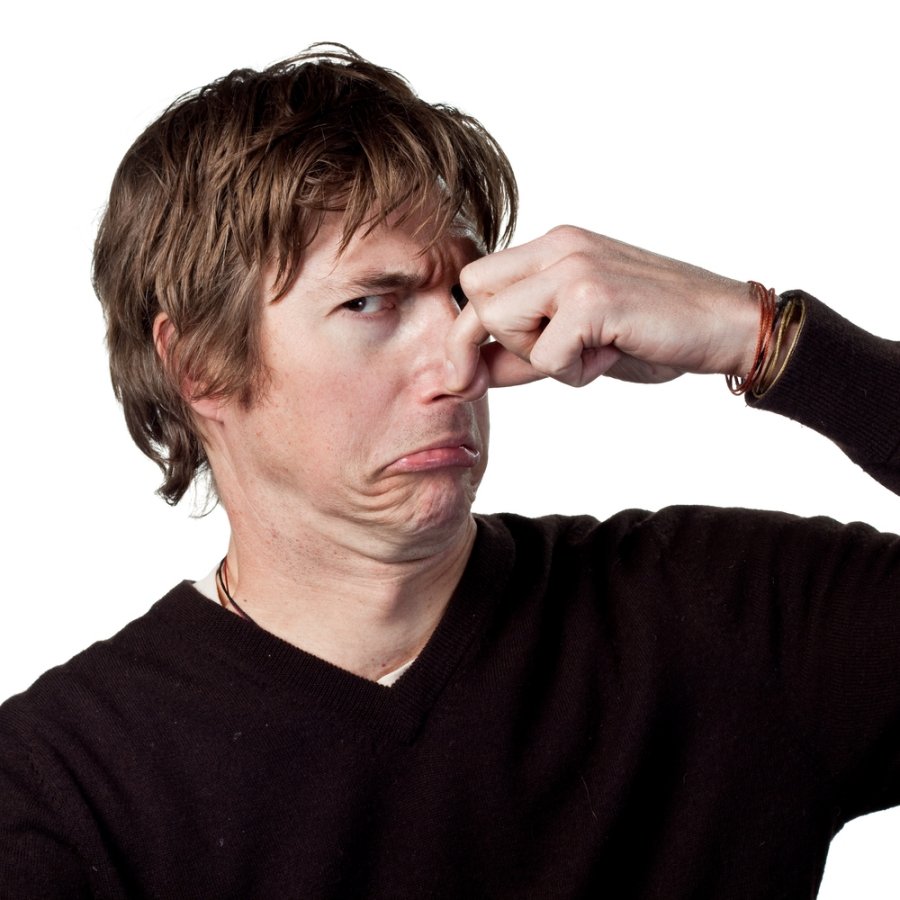 Основні теорії запаху
Фізичні теорії нюху
Хімічні теорії нюху
Хвильова теорія
Електронна теорія
Резонансна теорія
Вібраційна теорія
Електромагнітна теорія
Адсорбційна теорія
Геометрична теорія
Біохімічна теорія
Умови сприйняття запаху
Молекулярна маса речовини не менше 17 і не більше 300;
Речовина повинна мати ненасичені молекулярні зв’язки;
Речовина повинна мати атомні групи;
Речовина повинна відрізнятись жиро- та водорозчинністю;
Речовина повинна відрізнятись помірною швидкістю дифузії;
Речовина повинна відрізнятись леткістю за звичайних умов;
Речовина повинна мати електричний заряд.
Моделювання залежності: сила запаху – будова речовини
Сульфуровмісні сполуки
Нітрогеновмісні сполуки
Фосфоровмісні сполуки
Селеновмісні сполуки
Залежність інтенсивності запаху від природи гетероатому